Welcome to Kirkwall Grammar School
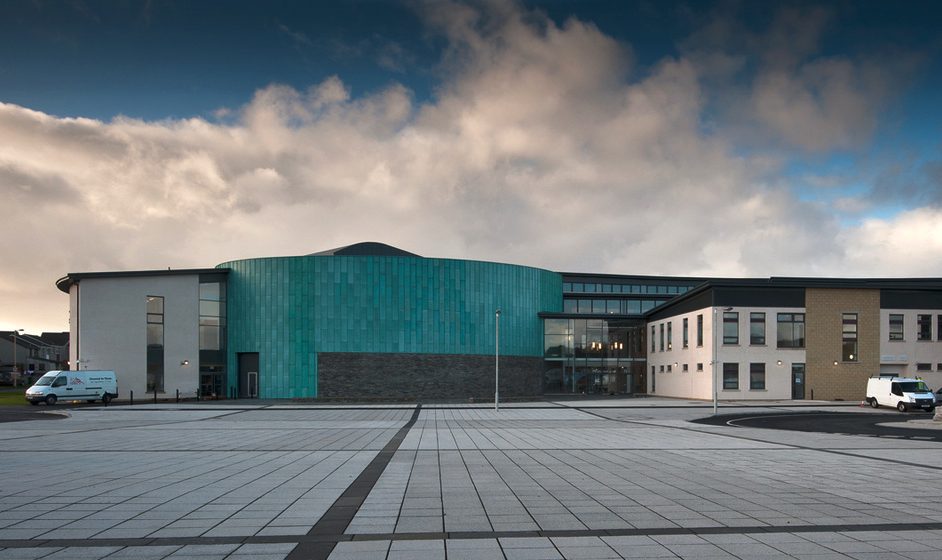 Information for Parents/Carers of Primary 7 Pupils, 2020
0
Senior Leadership Team

Mr Don Hawkins		Head Teacher


Ms Jenny Devlin		Depute Head Teacher
				Head of S1 & S2

 Mr Alasdair Harvey		Depute Head Teacher
				Head of S3 & S4

 Mr Neil Ewing		Depute Head Teacher
				Head of S5 & S6

 Mrs Karen Kent		Business Manager
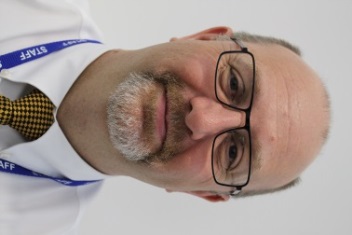 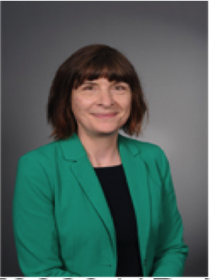 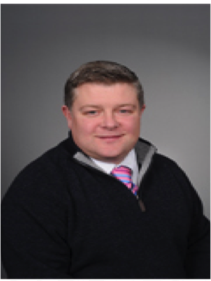 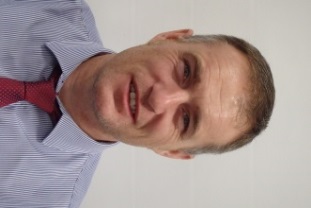 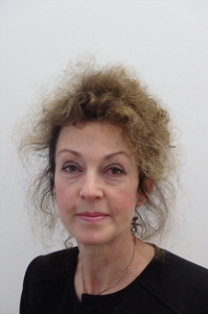 1
Guidance Department
All pupils are allocated to a House.  They can earn points for their House in various ways throughout the session.  There are inter-house competitions such as sporting activities and Maths quizzes.  House points can also be awarded by teachers for good work and for an improvement in work. The House that collects the most points in the session is awarded the House Cup at the end of the year.
Fara
Eynhallow
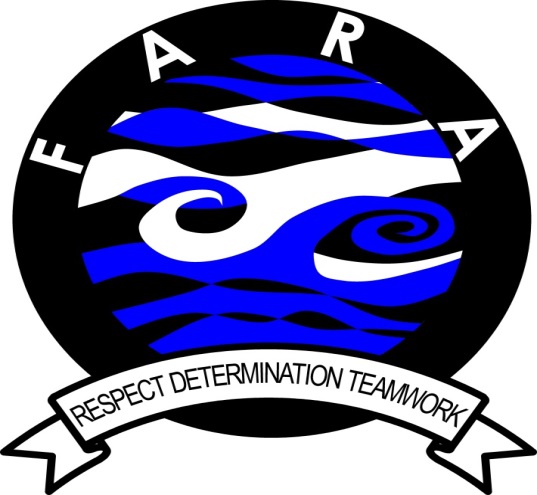 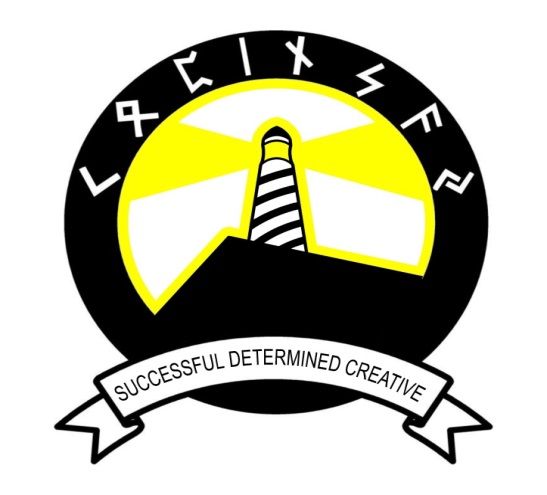 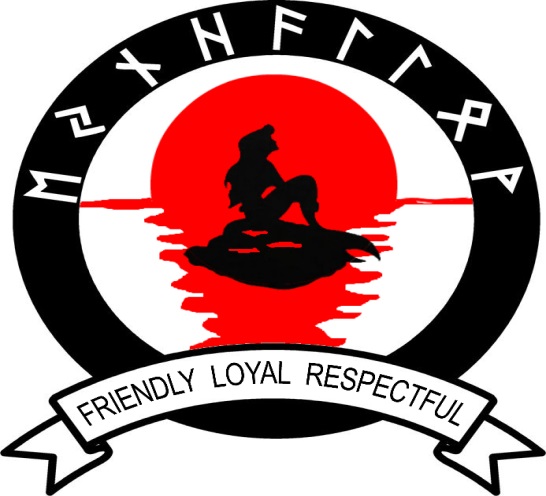 Copinsay
2
Guidance Team
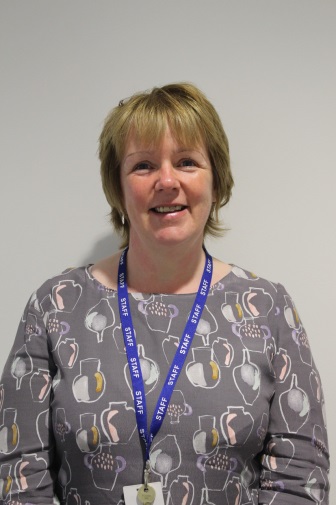 Mrs Raksha Woods 
PT Guidance
Copinsay
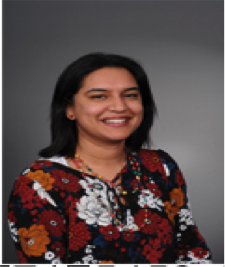 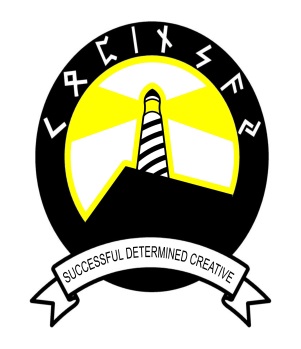 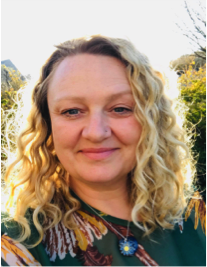 Ms Bridget Taylor
PT Guidance
Eynhallow
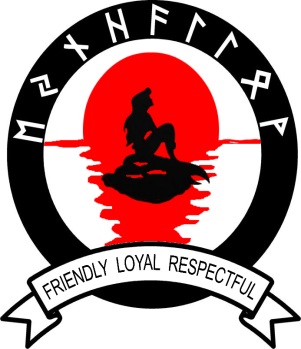 Mrs Marlyn Firth
Guidance Manager
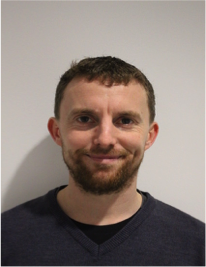 Mr Mark Berry
PT Guidance 
Fara
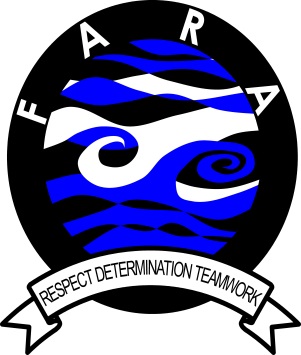 3
Curriculum Support at KGS
Principal Teacher of Curriculum Support


Ms Marie Phillips
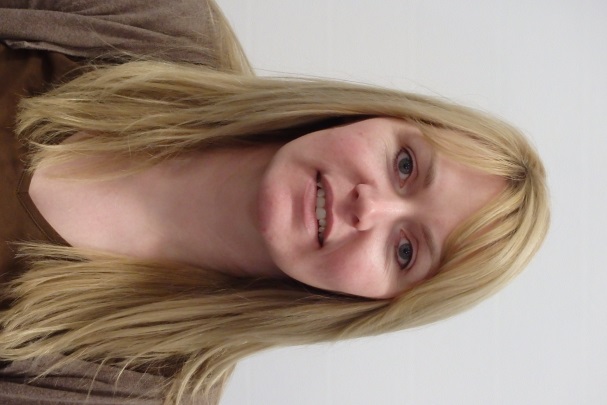 4
Curriculum Support teacher link to each House
Copinsay
Eynhallow
Fara
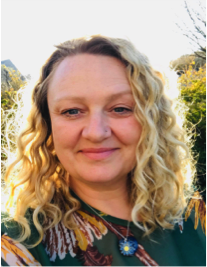 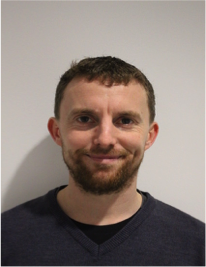 Mr Omand
Mrs Sandor
Miss Gray
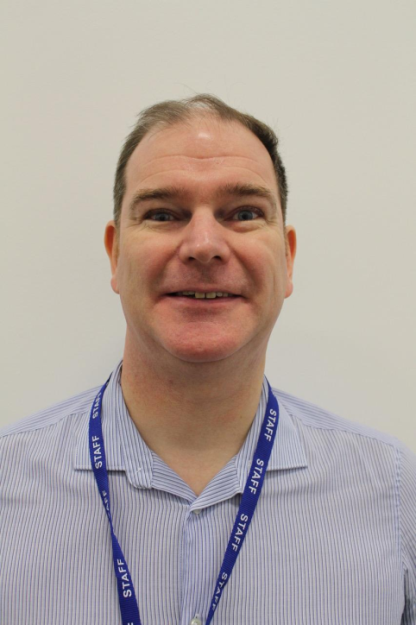 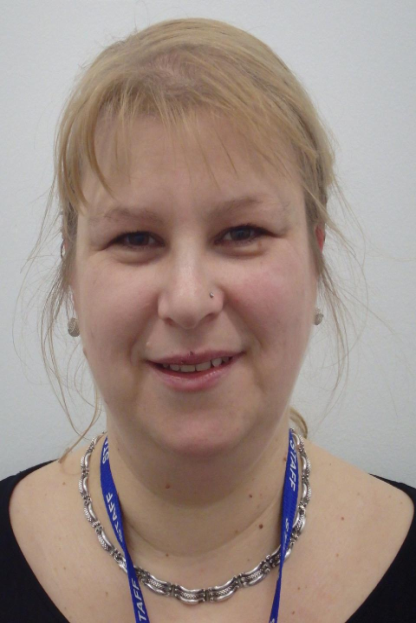 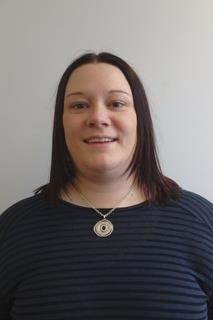 5
At KGS the Guidance teacher is the key link person for parents/carers. Their role is to:

Get to know each pupil individually: their learning styles, strengths, interests, skills and  talents 

Link with subject teachers and parents/carers making sure that pupils are achieving their best

Hear any concerns and help resolve any challenges
6
What is the role of Guidance and support staff during the Transition process?
The PT Curriculum Support and the Guidance Manager liaise with primary schools throughout the year, gathering information to support pupils in relation to transition

KGS staff start to attend any scheduled Review Meetings for pupils with Additional Support Needs

KGS Guidance and support staff meet with P7 teachers, Head Teachers and primary support staff to gather information to support transition needs

Guidance and support staff deliver a presentation about KGS to Primary 7 pupils
All of this has taken place this session, some of it remotely!
7
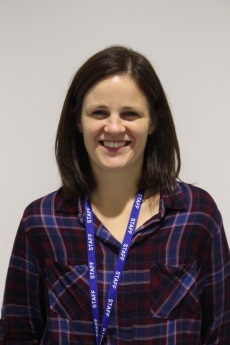 Further Support at KGS:
Amy Berry: Our Home School Link Worker………………

Mara Broadhurst: Our Youth Worker………………………

In School Counselling Service

Autism support, Hearing Support – this is provided in partnership with  Pupil Support, OIC

Educational Psychology 

School Health Team
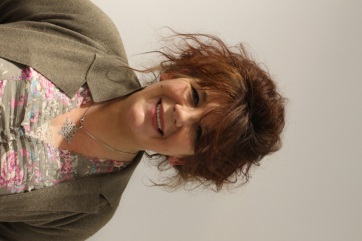 8
As parents/carers we want you to be:
Informed- knowing what is going well with your child and whether there are any learning  concerns

 Feel welcome and part of our school community

Working in partnership with the school, in all aspects of your child’s learning experiences
9
Dress Code
KGS pupils  wear one of the following tops with the school  logo as their top layer at all times:

Hoodie
Polo-shirt
T-shirt
Zip top fleece/cardigan

A white, black or navy shirt and a school tie are suitable under the school top.

Pupils should also wear:
Plain dark trousers, jeans or skirts
10
Dress Code
School tops and ties are available from: 
Logo Orkney,  40 Albert Street Kirkwall
Trek and Travel 15-17 Bridge Street, Kirkwall

A Fair Trade option can be ordered online (please ask for details).
Uniform without the religious motto is also available.
Donated uniforms are also available from the school ( please just ask) as well as in local charity shops.
11
Dress Code: Physical Education
Indoors
Pupils should wear a plain t-shirt or top, shorts and training shoes (with non-marking soles). 

Outdoors
Tracksuit trousers, sweatshirt or similar top.

Swimming
Pupils should bring a towel and either trunks or a one piece swimming costume.
12
The KGS School Day :
Monday-Thursday
Start: 8.35am 
End: 3.35pm 

Friday: classes end at 12.20pm (with lunch available from 12.20pm-12.45pm)

S1 pupils are let out of class 5 minutes before lunch.

A bell rings at all period change times and before registration.
13
Food!
Breakfast: Breakfast foods are available from 8.10am – 8.30am in the Dining Hall. There are a range of options including cereal and fresh fruit and  drinks

Break time: A range of snack are available during morning break – home baking, hot rolls, fruit and healthy snacks.

Lunch: Most pupils at KGS have school lunches but some go home, take a packed lunch or go  into town. First years are strongly encouraged to have lunch in school for the first term. 

If pupils are entitled to Free School Meals then they can either have the two-course main meal or items from the snack bar to the same value.   
We are a health promoting school; chips are  available once a week and we discourage fizzy drinks and encourage water bottles. No energy drinks should be brought into school.
Pupils can remain in the building at lunchtimes in the Dining Hall or the social areas.
14
Cash-less system for school meals
We have a cashless system for school meals which means that money is added on to a pupil’s account ( either at home by a parent/carer or in school by the pupil, using the machine pictured on the left)  and then pupils pay for their food at school using a 6 digit number (PIN) or your Young Scot card.

Before pupils start school in August parents/carers will get a letter from OIC explaining the system.

We will show pupils how to do this
The PIN will be given out to pupils in August on pupils’ first day of school –please  encourage your child not to tell anyone their  number.

Menus for school lunches are displayed around the school. They are also on the school website.

If your child has any allergies or dietary requirements, please speak to a member of the Guidance team before school starts. 

Lunchtime and getting food may seem very daunting to begin with, but  staff  are  there to help  – pupils just need to ask.
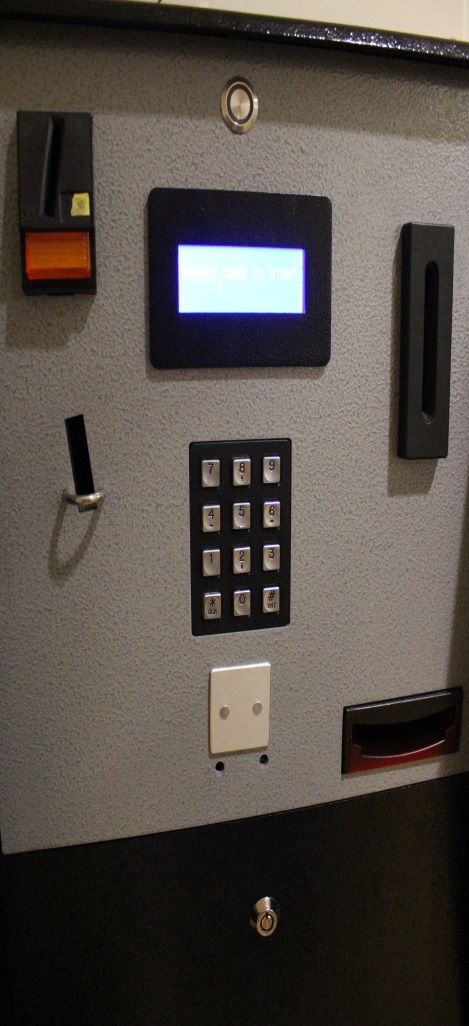 15
Attendance
Illness: A parent/carer should phone the school (87 2102) before 9.00am every morning a pupil is absent. A text message is sent out if a pupil is absent and there has been no phone call.
Signing In Late: If pupils arrive late at any point in the day, they must sign in at the Reception with the office staff and give a reason for their lateness.  It would be helpful if pupils could provide a note from a parent/carer or appointment card if they had a medical appointment.

Signing Out: Pupils must sign out at the office if they have to attend a doctor or dentist appointment during the school day.  They must bring an appointment card/note from a parent/carer.  On return to school they must sign back in at the office/reception.

Sick Bay: If pupils feel ill during the school day they should ask permission from their teacher to go to Sick Bay.  If it is necessary to send a pupil home, parents /carers will be contacted.  Pupils must not just go home or contact their parent/carer themselves. The office staff are happy to  make the phone call.. 

Absences – not illness: Parents/carers should inform the school office and your child’s Guidance teacher if pupils are going to be absent during term time. If pupils are going on a trip/activity, parents/carers should write to the Head Teacher asking for permission; the absence will be recorded appropriately. If in doubt, parents /carers should speak to the Guidance Teacher.
16
Tracking, Monitoring, Reporting and Profiling at KGS
This is an on-going process of dialogue and reflection about learning from S1-S6

We need to make sure pupils understand what they are learning 

It is important that pupils identify the  skills being developed as part of the learning

It is important that pupils understand the relevance of learning across the curriculum and beyond the classroom
17
Tracking, Monitoring and Reporting at KGS:
We monitor individual attainment and progress throughout the year

There is regular dialogue between teachers and learners

Information is periodically recorded electronically

We identify pupils who may need  additional support to achieve their potential 

We share Tracking Reports  with parents/carers
18
Tracking, Monitoring and Reporting at KGS
In school support:

Class Teachers

Principal Teachers

Guidance Staff

Year Heads (Senior Leadership Team)
19
Tracking, Monitoring and ReportingS1 Dates 2020/21
20
Communication
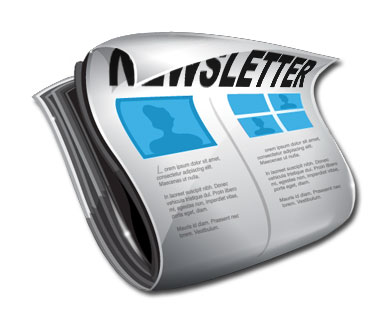 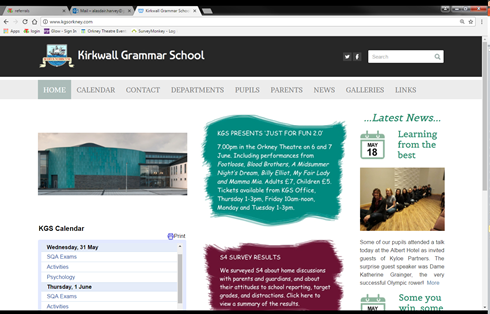 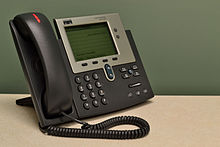 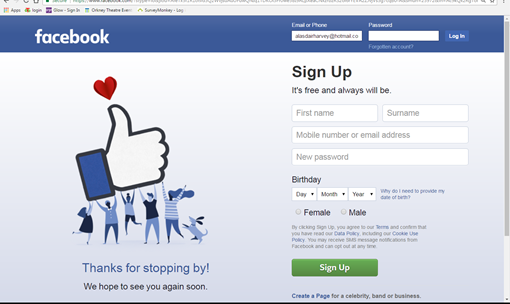 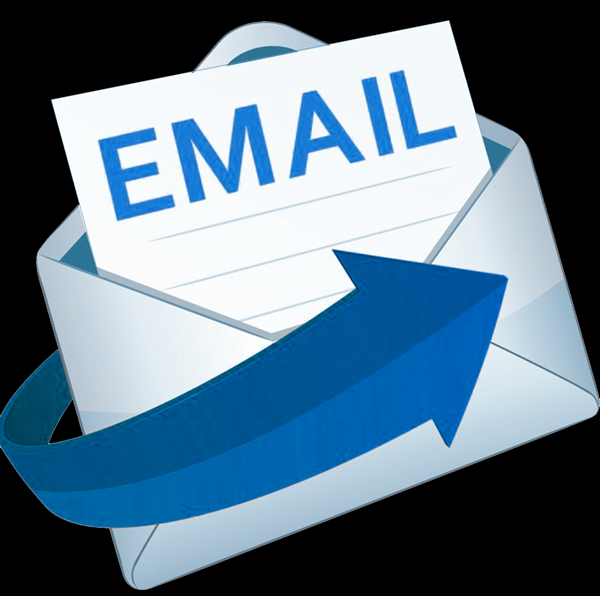 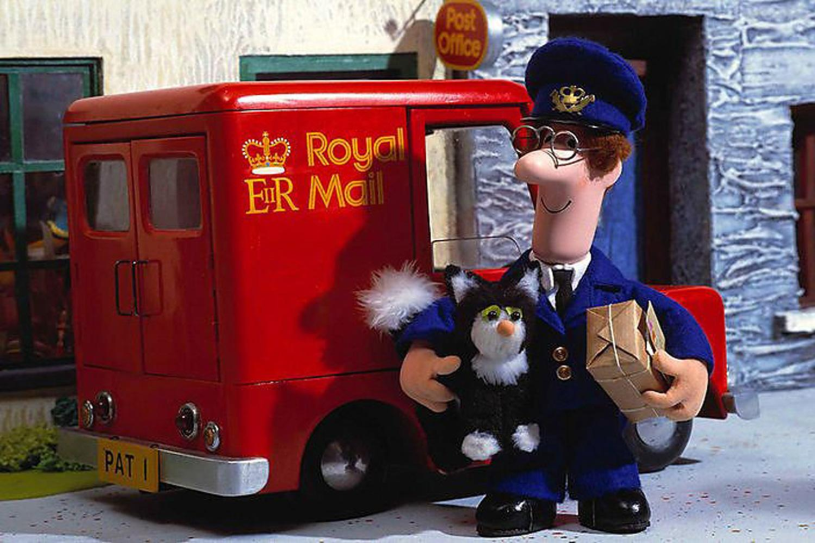 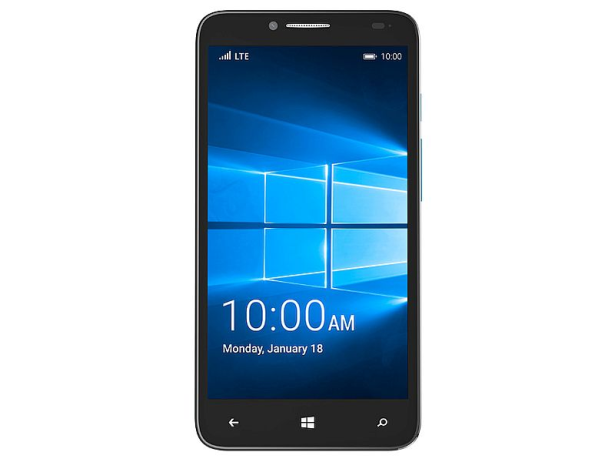 21
Mobile phone use
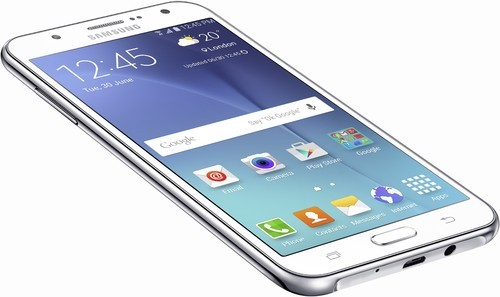 School policy is that mobile phones are permitted in school
However, they can only be used during class time at the class teacher’s discretion
Otherwise they should be turned off or on to silent mode and kept in school bags
If a pupil uses a mobile phone during class when they do not have permission to, the phone may be confiscated and kept safely in the school office until the end of the day
22
Skills Development Scotland
Careers Advisers 

Kay Hume   - linked with Copinsay House

Karen Foubister – linked with Fara House

Kerri Liddle  - linked with Eynhallow House
23
KGS Careers Service
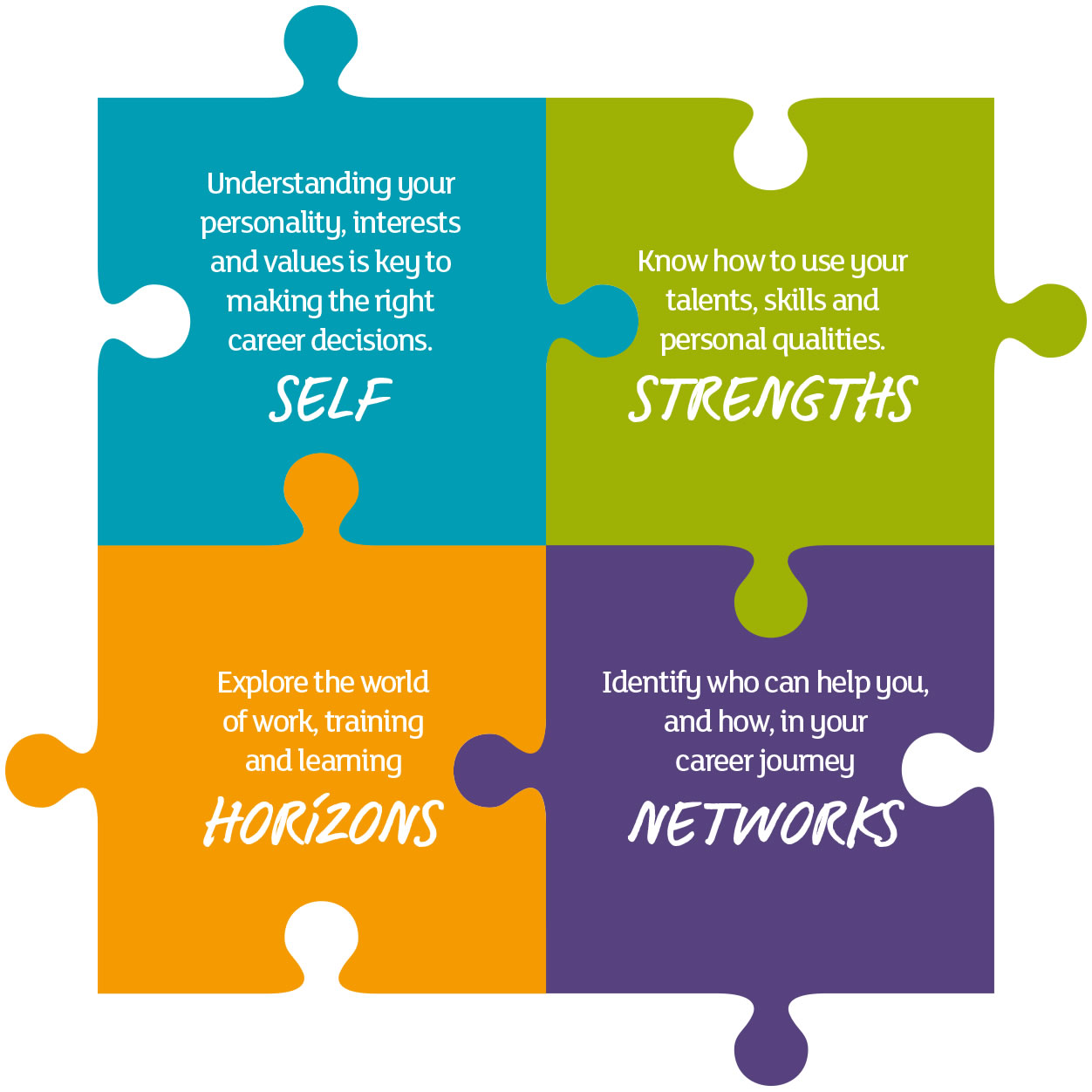 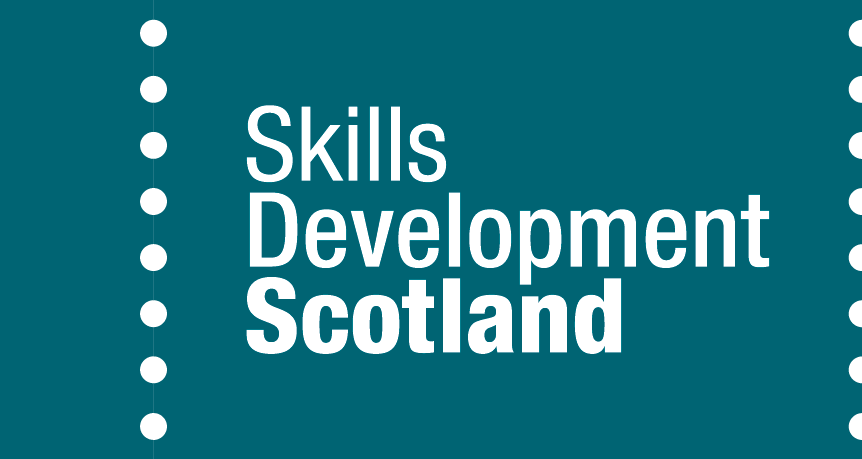 COVID 19 – The KGS Pledge
We know we are going through a period of change: we will try to make this as smooth as possible for your children
We know how important Primary 7 – S1 Transition is: we will try and ensure that the experience is meaningful and clear for your children
We know that you are keen to know what is going to happen: we will share any information with you, as soon as we can
Your children matter: we will do all we can to make it work for them!